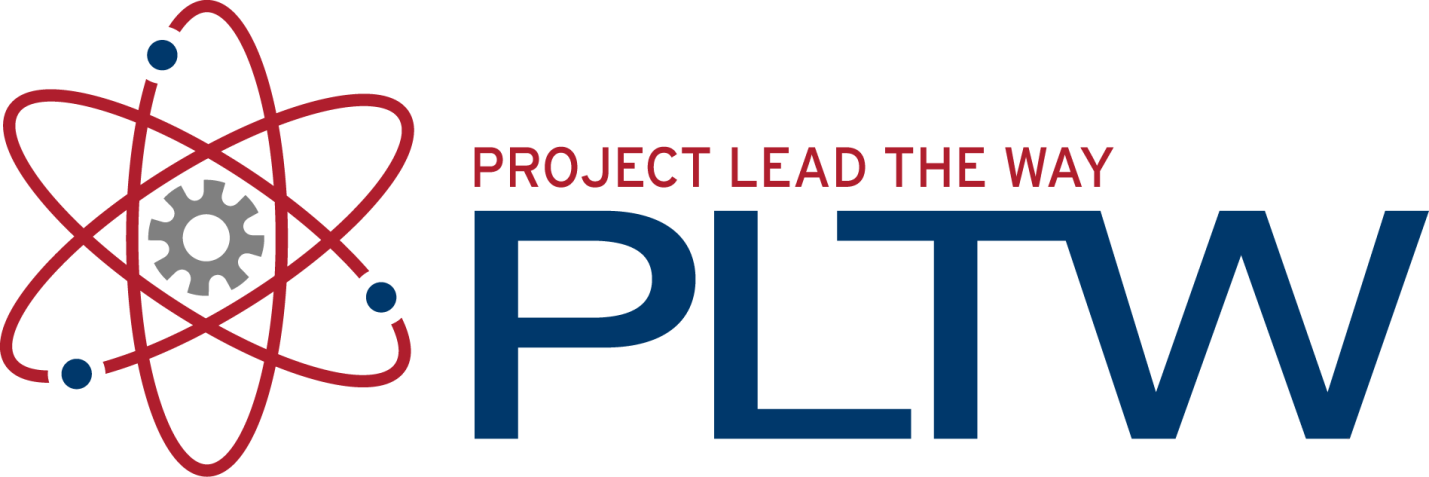 Universal Gate – NAND
Digital Electronics
© 2014 Project Lead The Way, Inc.
Universal Gate – NAND
This presentation will demonstrate
The basic function of the NAND gate.
How a NAND gate can be used to replace an AND gate, an OR gate, or an INVERTER gate.
How a logic circuit implemented with AOI logic gates can be re-implemented using only NAND gates.
That using a single gate type, in this case NAND, will reduce the number of integrated circuits (IC) required to implement a logic circuit.
AOI Logic
NAND Logic
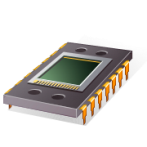 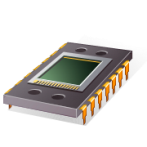 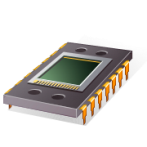 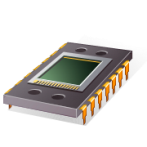 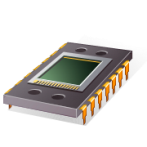 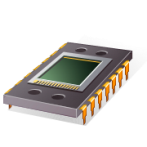 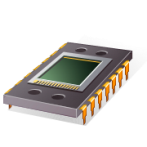 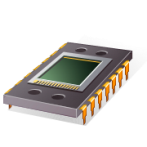 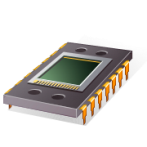 2
More ICs = More $$
Less ICs = Less $$
[Speaker Notes: Introductory Slide / Overview of Presentation]
NAND Gate
X
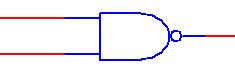 Y
3
[Speaker Notes: Overview of basic NAND gate : Logic Symbol, Logic Expression (using DeMorgan’s) and Truth Table.]
NAND Gate as an Inverter Gate
(Before Bubble)
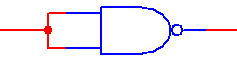 X
Equivalent to Inverter
4
[Speaker Notes: When you tie the inputs on a NAND gate together, the output will be the complement of the input.]
NAND Gate as an AND Gate
X
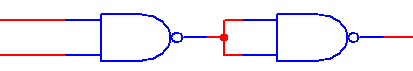 Y
Inverter
NAND Gate
Equivalent to AND Gate
5
[Speaker Notes: This one is easy to see, a NAND gate is an AND gate with the output inverted. So if you invert the output again, you will get an AND gate. Note that we are using a NAND gate for the inverter.]
NAND Gate as an OR Gate
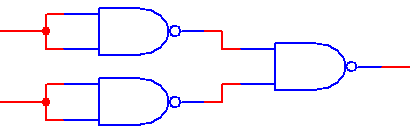 X
Y
NAND Gate
Inverters
Equivalent to OR Gate
6
[Speaker Notes: This one is a bit harder to see. If you invert both of the inputs of a NAND gate, you will get an OR gate. Note that we’re using NAND gates as inverters.]
NAND Gate Equivalent to AOI Gates
INVERTER
AND
OR
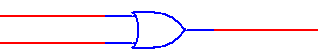 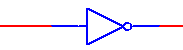 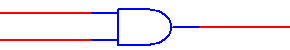 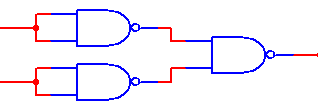 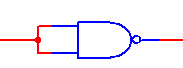 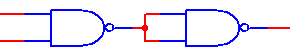 7
[Speaker Notes: Summary of the three AOI gates and their NAND equivalent.]
Process for NAND Implementation
If starting from a logic expression, implement the design with AOI logic.
In the AOI implementation, identify and replace every AND,OR, and INVERTER gate with its NAND equivalent.
Redraw the circuit.
Identify and eliminate any double inversions (i.e., back-to-back inverters).
Redraw the final circuit.
8
[Speaker Notes: Process for implementing NAND only circuits from AOI.]
NAND Implementation
Example:
Design a NAND Logic Circuit that is equivalent to the AOI circuit shown below.
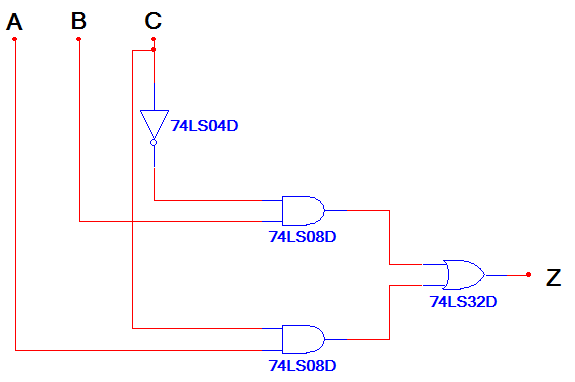 9
[Speaker Notes: Example]
NAND Implementation
Solution – Step 2
Identify and replace every AND,OR, and INVERTER gate with its NAND equivalent.
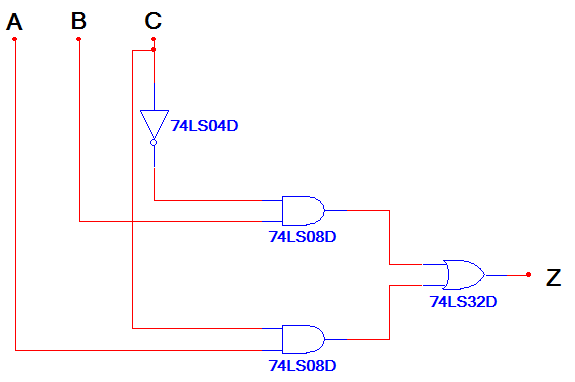 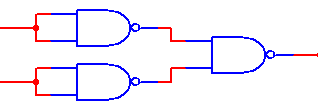 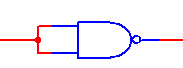 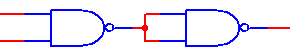 10
[Speaker Notes: Example : Solution Step 2 (Note that there wasn’t a step 1 because we started with an AOI circuit.)]
NAND Implementation
Solution – Step 3
Redraw the circuit.
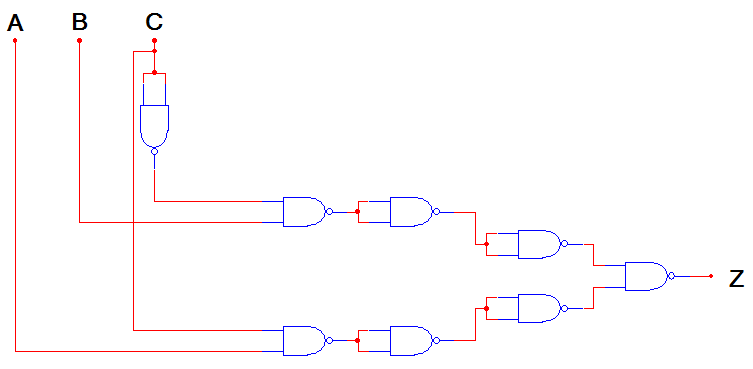 11
[Speaker Notes: Example : Solution Step 3]
NAND Implementation
Solution – Step 4
Identify and eliminate any double inversions.
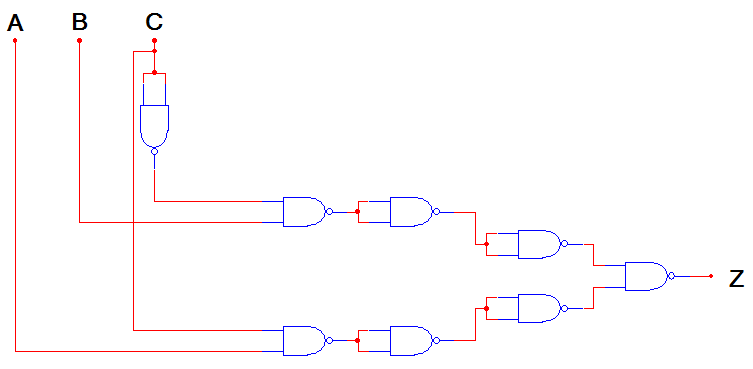 12
[Speaker Notes: Example : Solution Step 4]
NAND Implementation
Solution – Step 5
Redraw the circuit.
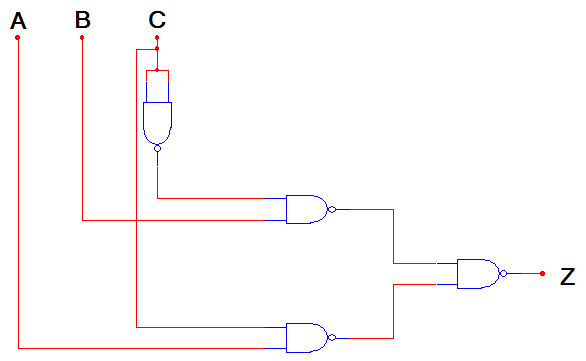 13
[Speaker Notes: Example : Solution Step 5]
Proof of Equivalence
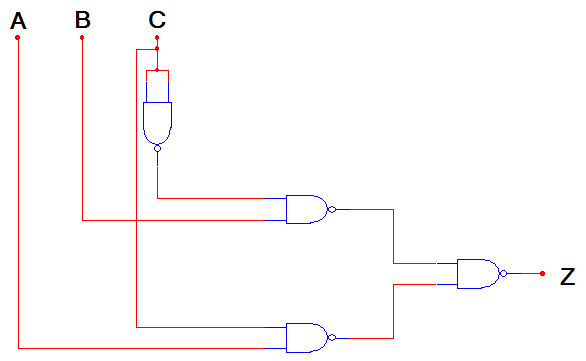 14
[Speaker Notes: Algebraic proof that the NAND only circuit is equivalent to the AOI.]
AOI vs. NAND
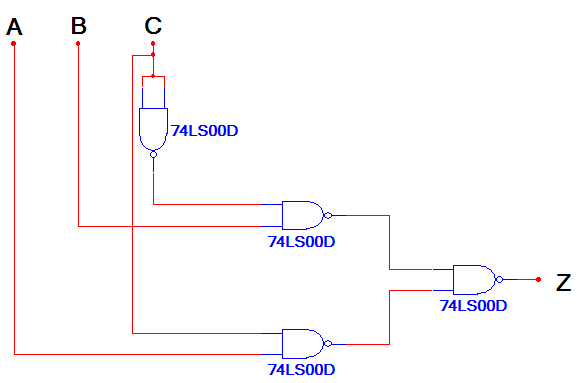 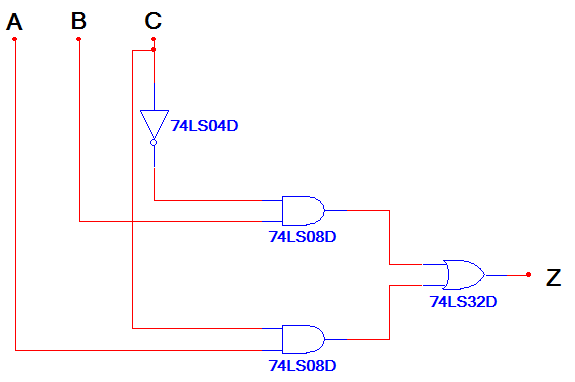 15
[Speaker Notes: Comparison of the two implementations. Note the reduced IC count (3 to 1), which would result in a cost savings.]